Introdução
Prof. Dr. Cesar da Costa 
E-mail: ccosta@ifsp.edu.br
Site: www.professorcesarcosta.com.br
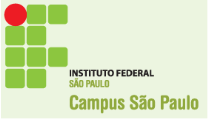 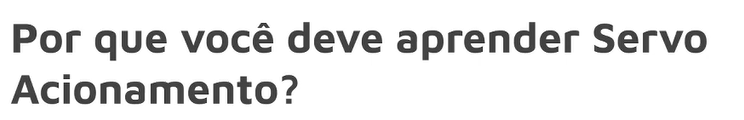 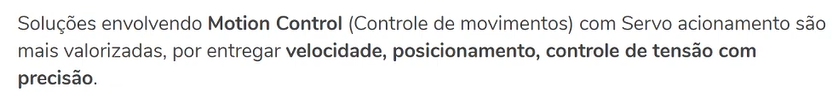 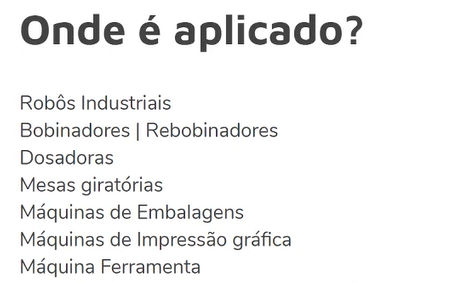 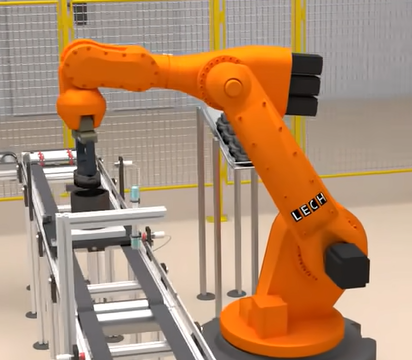 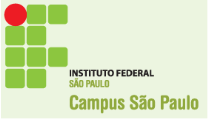 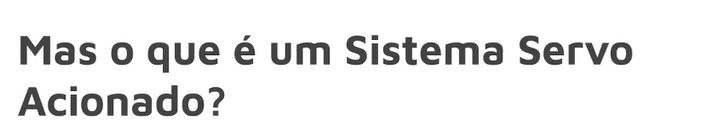 Um dos principais objetivos de um Servoacionamento é atender a uma demandade operações na área de automação industrial. 

Resumidamente, os sistemas automatizados podem ser descritos como a composição de três partes: operação, comando e interface.
Máquina CNC
Sistema Robótico
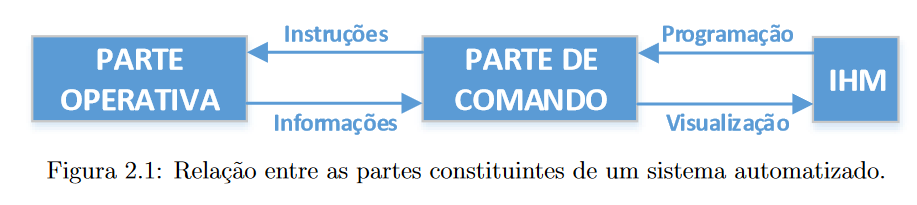 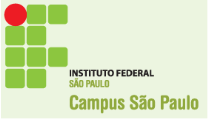 INTRODUÇÃO
Uma transmissão mecânica usando sensores e atuadores fazem a conexão com a parte de comando. E através de uma interface Homem Máquina (IHM), faz um processamento de sinais distribuindo ordens para a parte operativa.
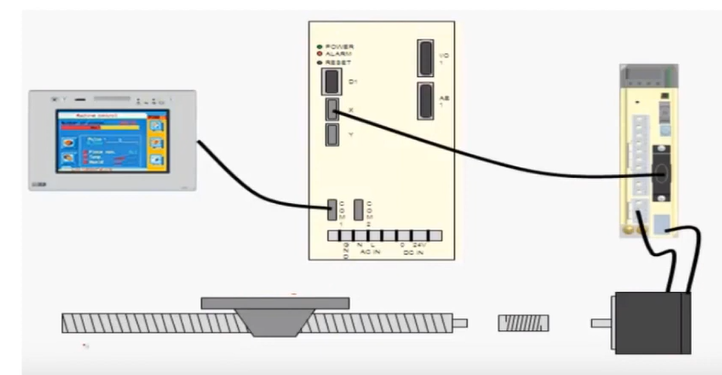 Comando
IHM
Parte mecânica
Parte operativa
Arquitetura de um Servoacionamento
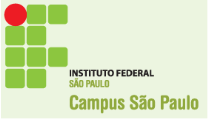 INTRODUÇÃO
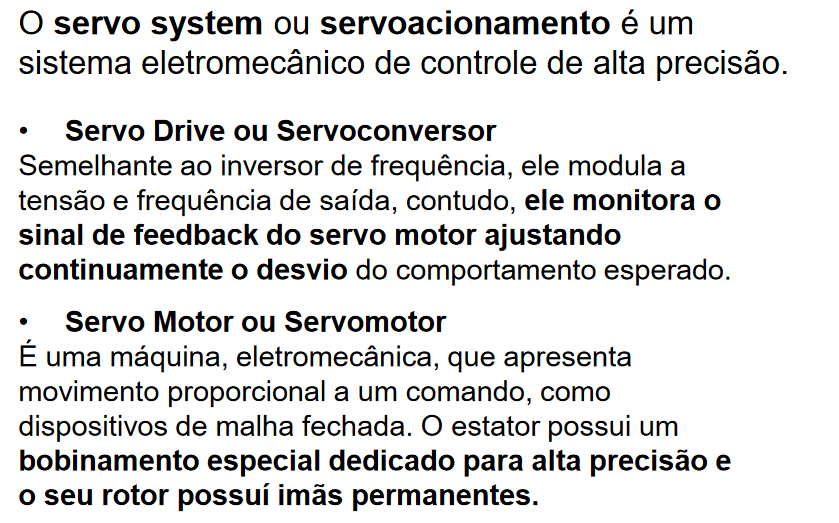 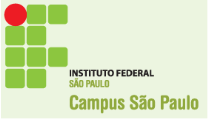 INTRODUÇÃO
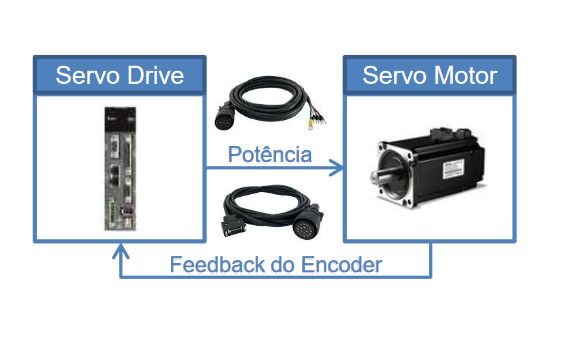 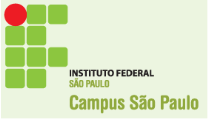 INTRODUÇÃO
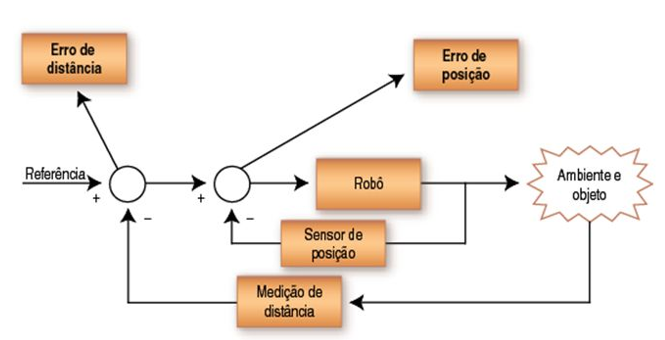 Estrutura de Controle de Robo Industrial
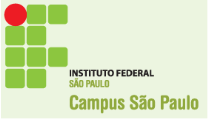 INTRODUÇÃO
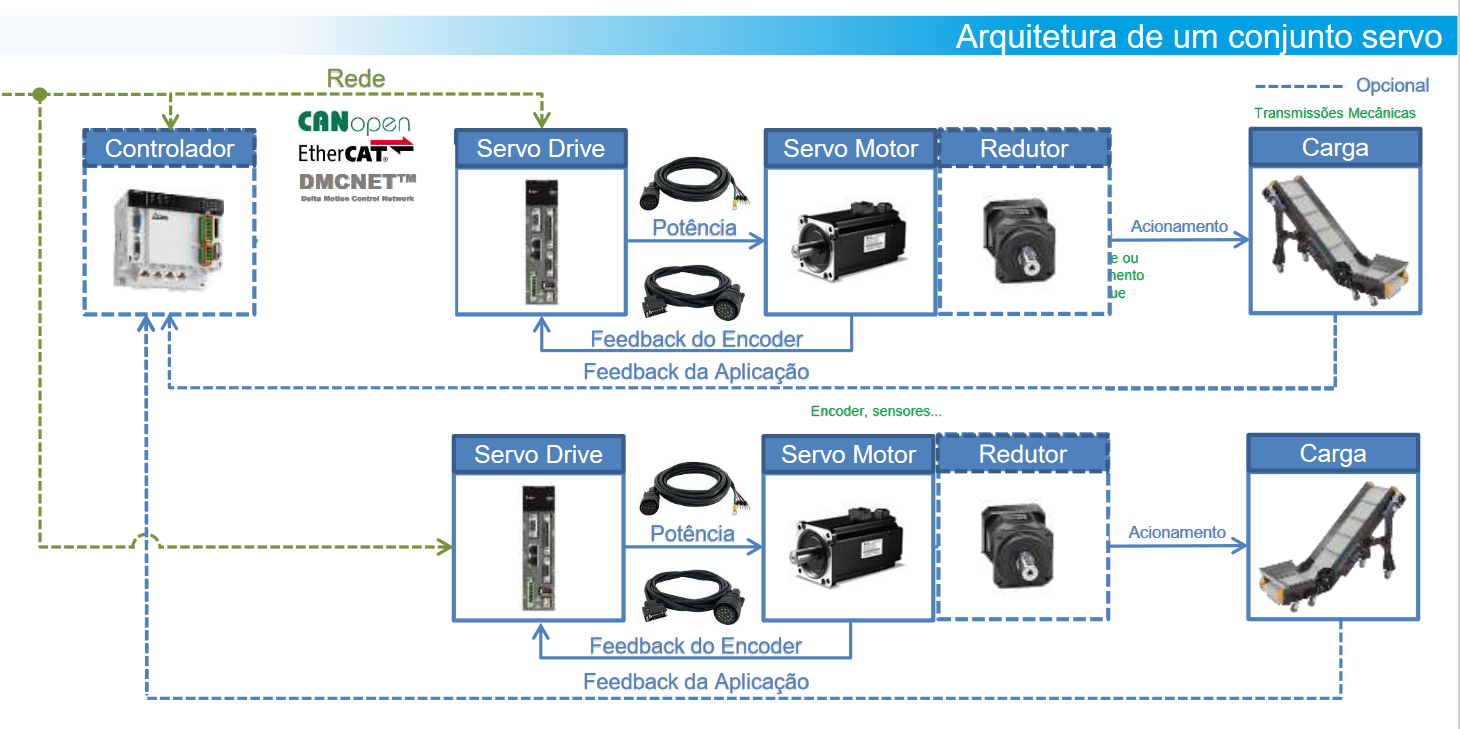 Servoacionamento 1
Servoacionamento 2
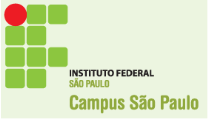 INTRODUÇÃO
Neste Servoacionamento, a parte de comando é realizado pelos Servo conversores e a parte operativa é realizado pelos servomotores.
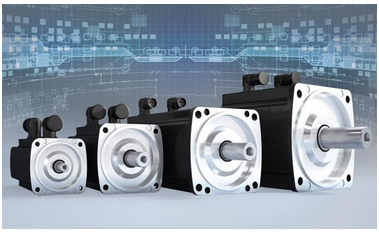 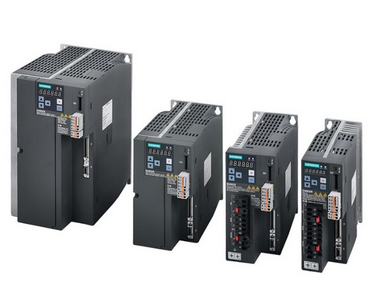 Servomotores
Servo conversores
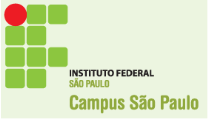 INTRODUÇÃO
O Servomotor é um dispositivo eletromecânico utilizado para movimentar, com precisão um objeto, permitindo-o girar em ângulos ou distâncias específicas, com garantia do posicionamento e garantia da velocidade.
O Servomotor tem como função básica determinar de forma contínua diversas posições, velocidades e torques precisos, através da eletrônica de controle (Servo controlador).
Uma interface de software com eletrônica de controle permite a parametrização e programação precisa para acionamento do Servomotor.
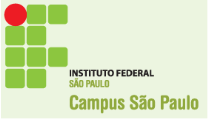 INTRODUÇÃO
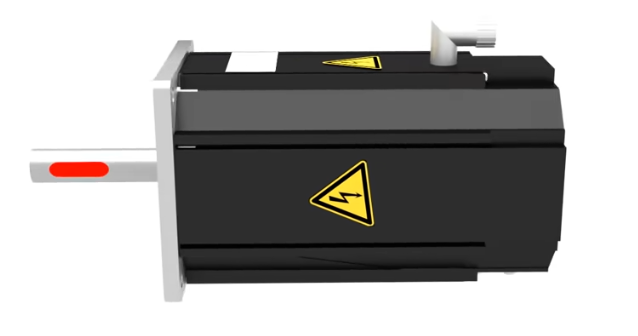 https://www.youtube.com/watch?v=hg3TIFIxWCo
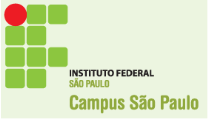 INTRODUÇÃO
O Servo conversor  ou Servo driver é um equipamento de controle eletrônico utilizado em sistemas de acionamentos por Servomotores. Esse equipamento possibilita um acionamento de forma precisa e rápida, amplificando os sinais para as funções requeridas.
O Servo conversor  ou Servo driver permite um controle extremamente preciso da posição, velocidade e torque. Como resultado, o Servomotor pode atuar e manter posições específicas com máxima precisão e velocidade. O torque é mantido, que permite uma mudança muita rápida desde a parada e entre diferentes velocidades.
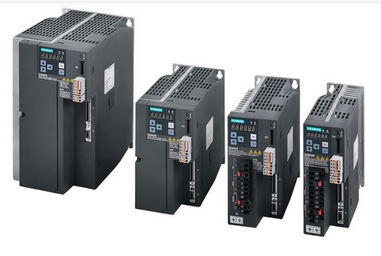 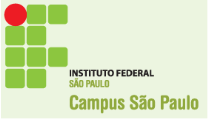 INTRODUÇÃO
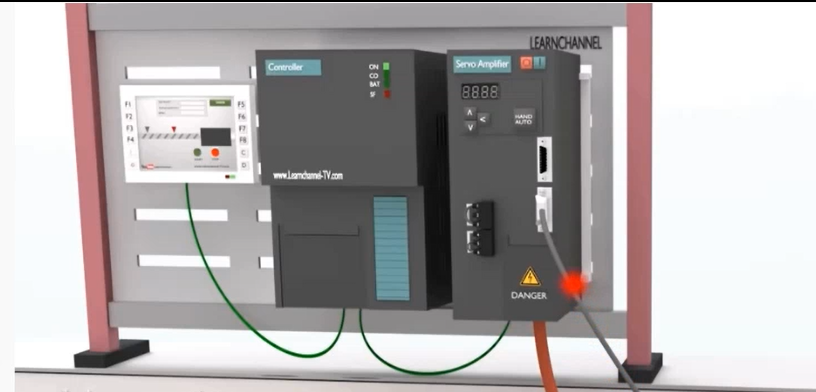 https://www.youtube.com/watch?v=ditS0a28Sko
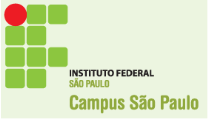 INTRODUÇÃO
O Servo conversor  necessita de informações de posição e/ou velocidade para o controle do Servomotor. Nas aplicações de maior precisão impõe-se o emprego de medição por meio de variados tipos de sensores. Os principais tipos são:
Encoder: incremental ou absoluto;
Resolvers;
Taco geradores;
Sensores binários: indutivos, óticos, capacitivos, etc.;
Régua linear digital.
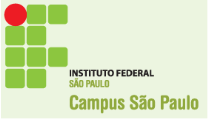 INTRODUÇÃO
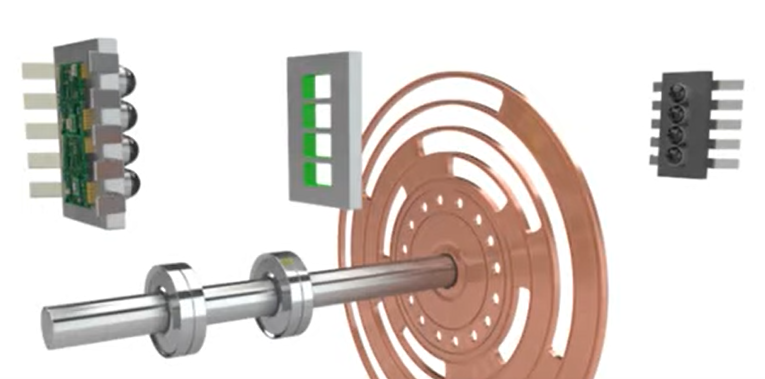 https://www.youtube.com/watch?v=s5gJpF8EKP8
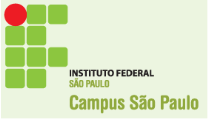 INTRODUÇÃO
O Servoacionamento numa linguagem bem simples significa, que algo executa algumas funções por uma ordem dada.
O Servoacionamento é utilizado na indústria para aplicações que exigem precisão, repetibilidade e alto desempenho..
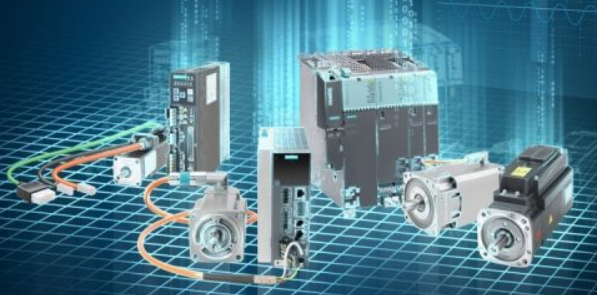 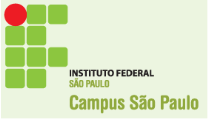 INTRODUÇÃO
O Servoacionamento pode ser utilizado em diversos tipos de máquinas onde se necessita uma certa automação nos seus processos de funcionamento.
Por exemplo:
Máquinas de embalagens;
Envasadoras;
Centros de usinagem (CNC);
Robôs.
Cada aplicação de Servoacionamento possui a sua peculiaridade, número de eixos e tipos de controles diferentes.
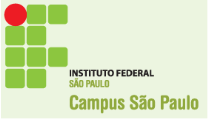 CONCEITOS BÁSICOS
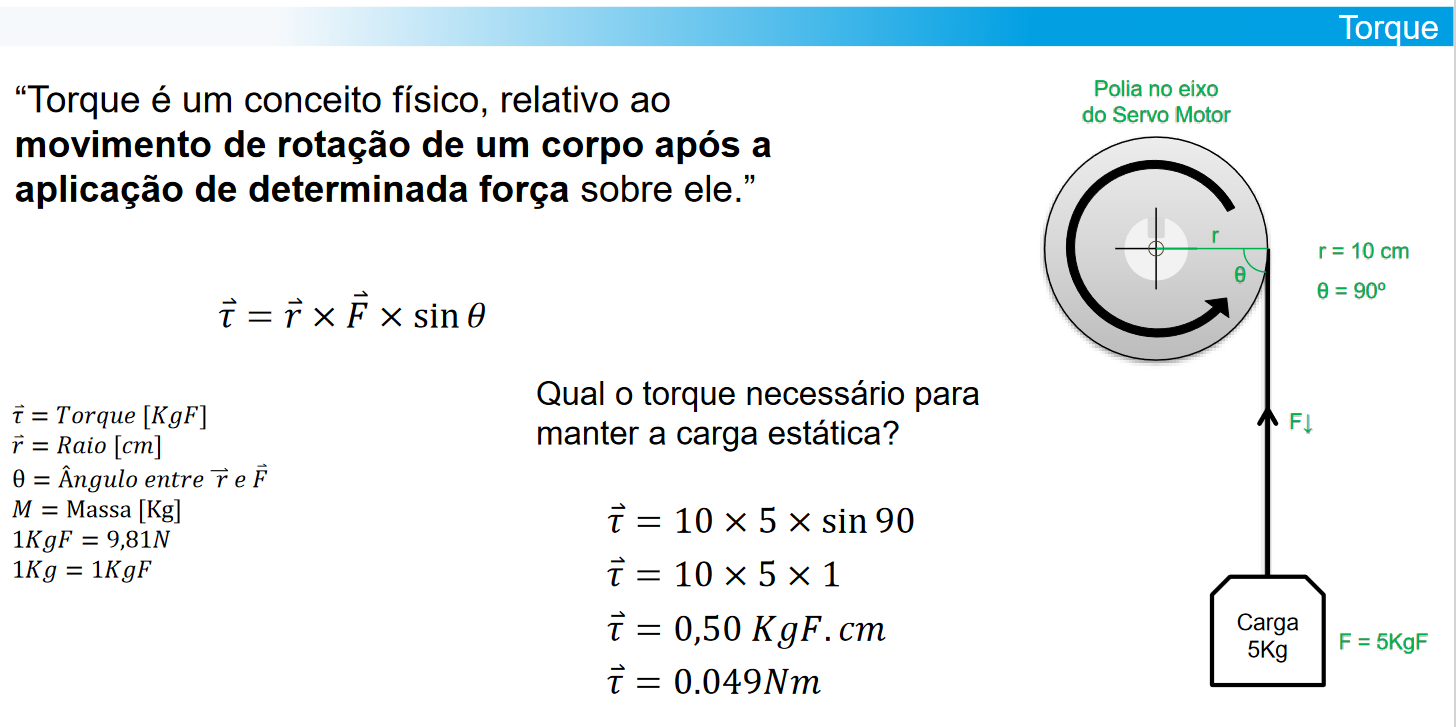 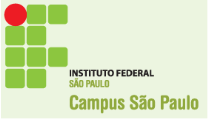 CONCEITOS BÁSICOS
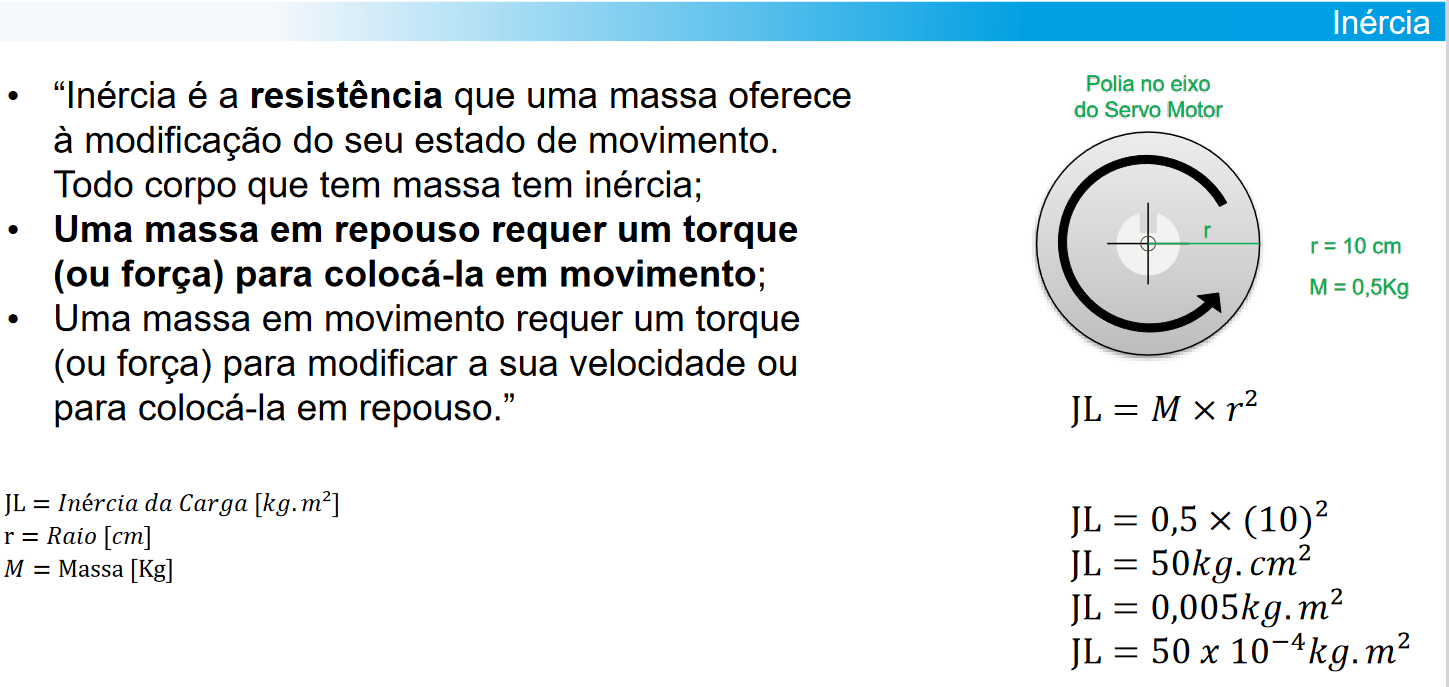 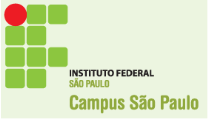 CONCEITOS BÁSICOS
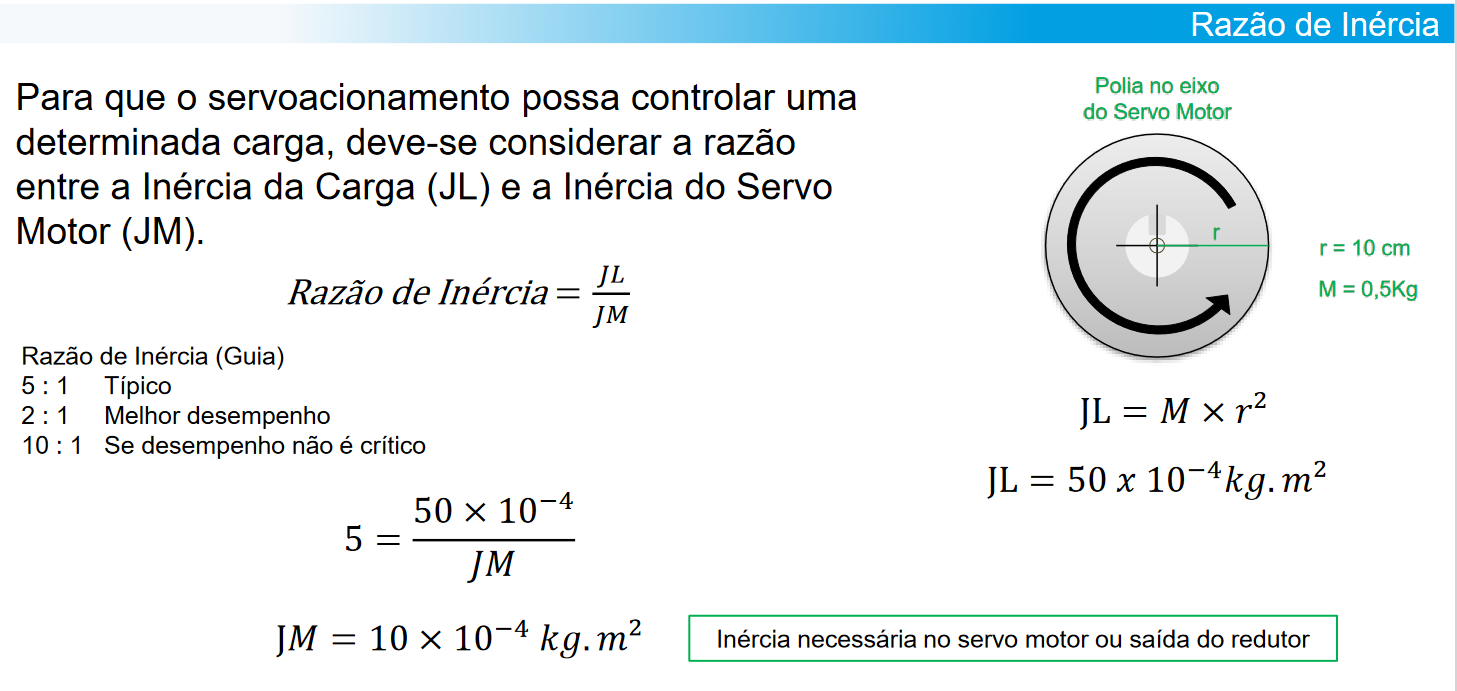 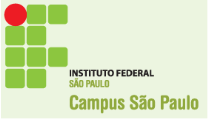 CONCEITOS BÁSICOS
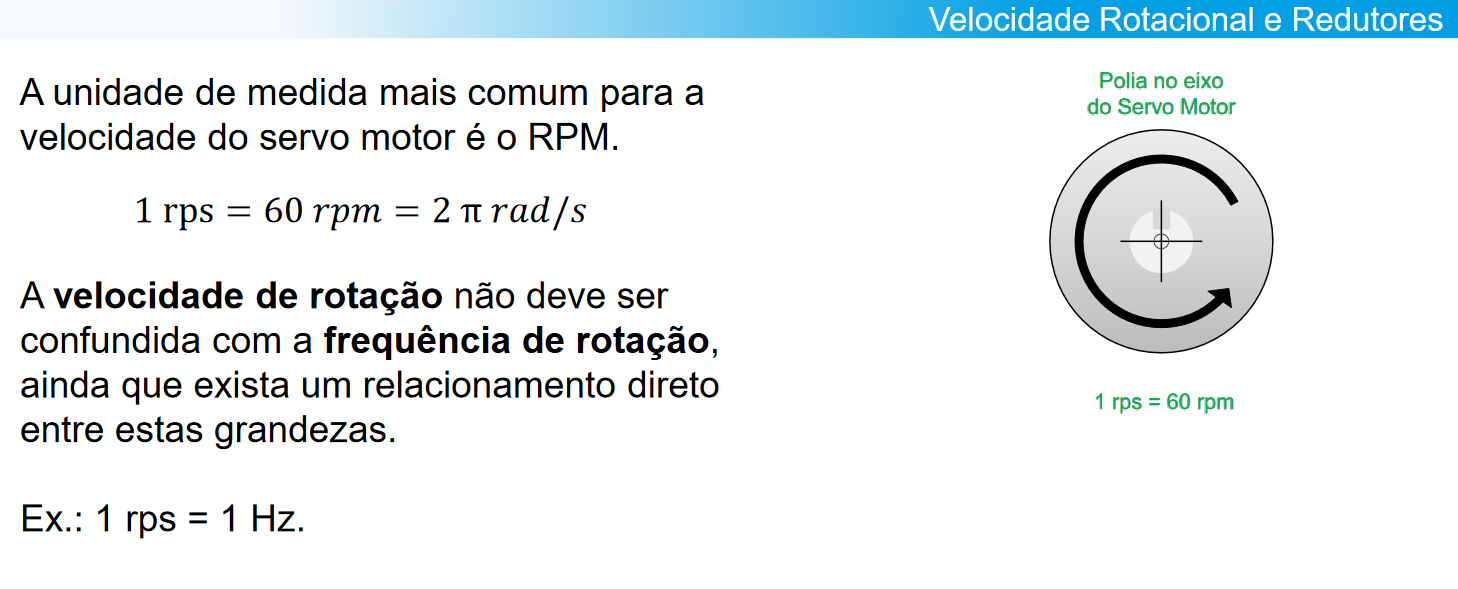 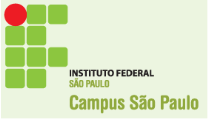 CONCEITOS BÁSICOS
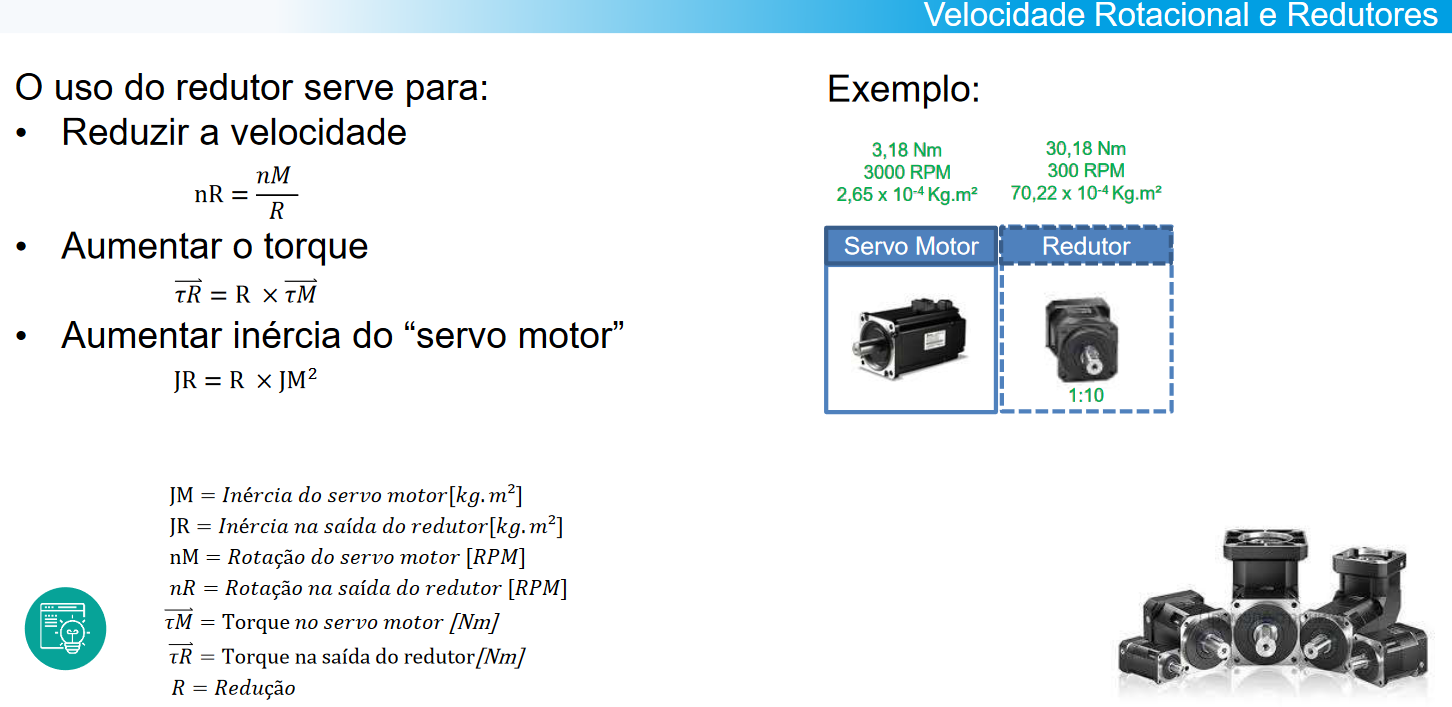 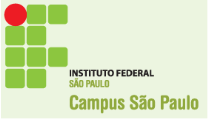 CONCEITOS BÁSICOS
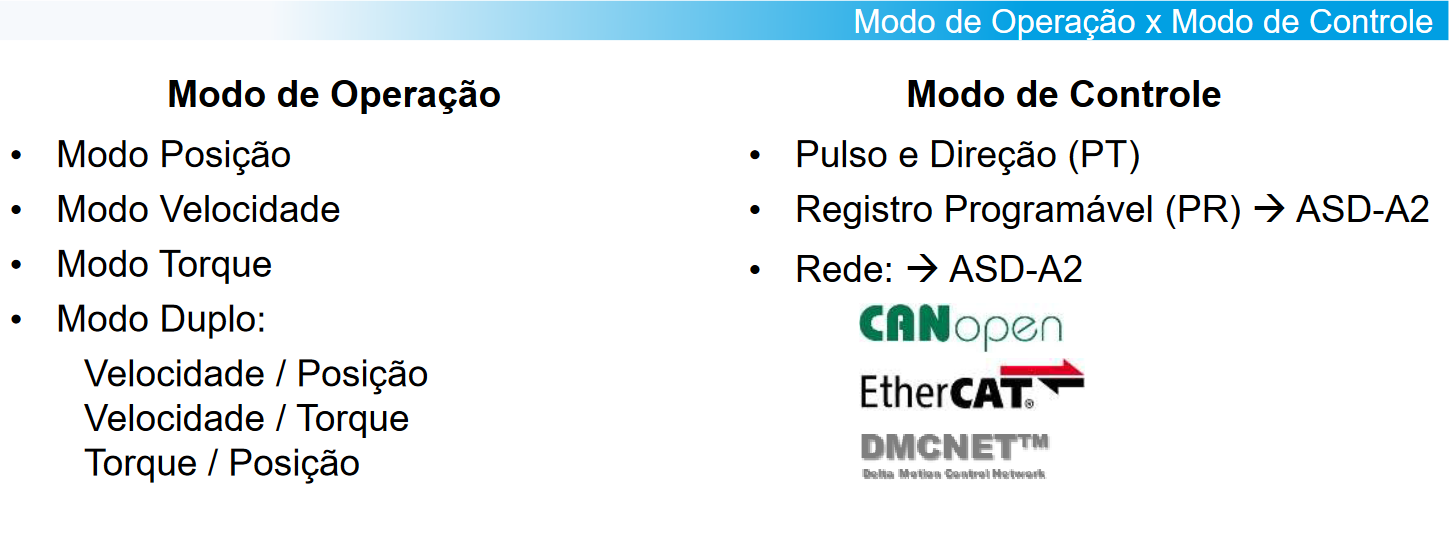 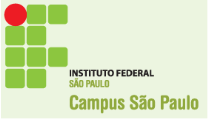 https://www.youtube.com/watch?v=YI0-m4-JZdc
Referências bibliográficas
https://www.youtube.com/watch?v=hg3TIFIxWCo
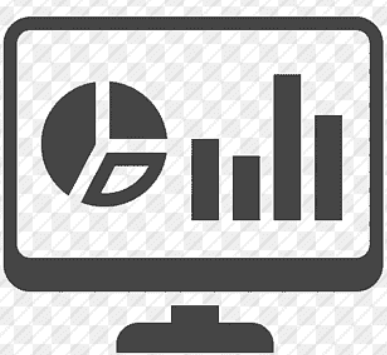 https://www.manutencaoemfoco.com.br/servo-acionamento-sistema-de-precisao/
https://delta-electronics.com.br/wp-content/uploads/2022/04/Servo-Acionamento-Aula-1-Esecificacao-Servo.pdf
http://professorcesarcosta.com.br/disciplinas/n7srv
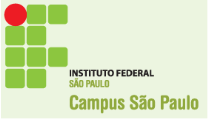